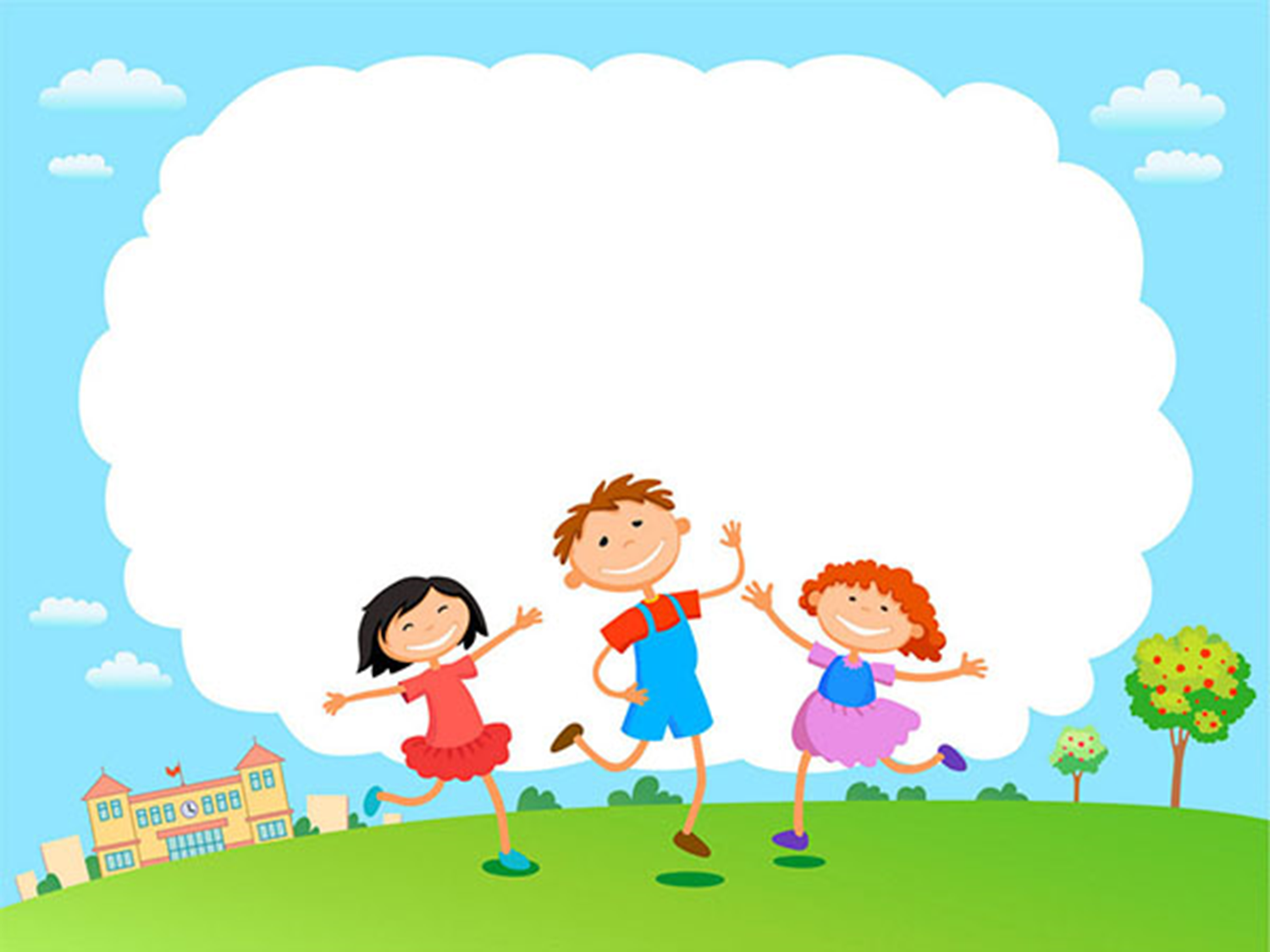 Chào mừng các em đến 
Với tiết học Âm Nhạc 9
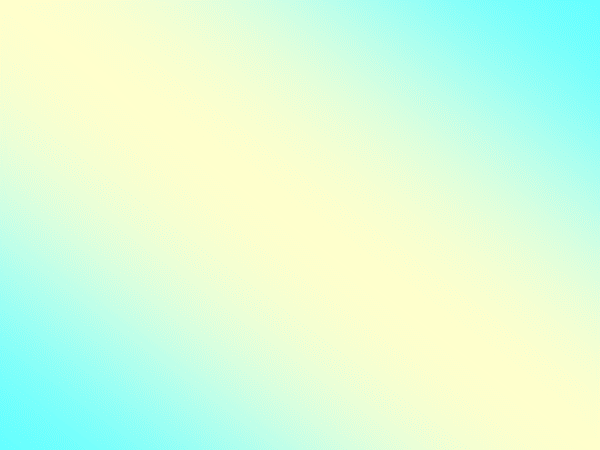 Em quan sát và cho biết, điểm chung của các bức ảnh này là gì?
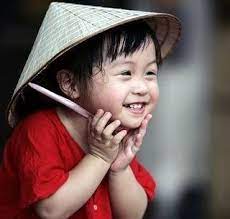 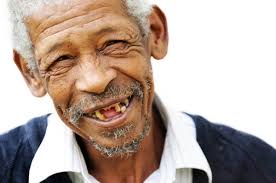 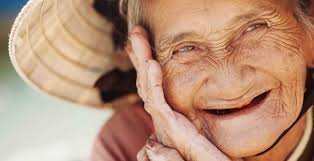 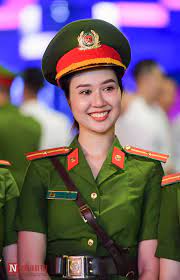 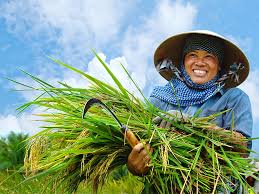 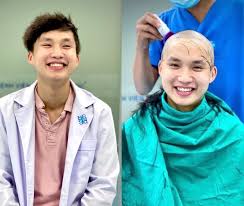 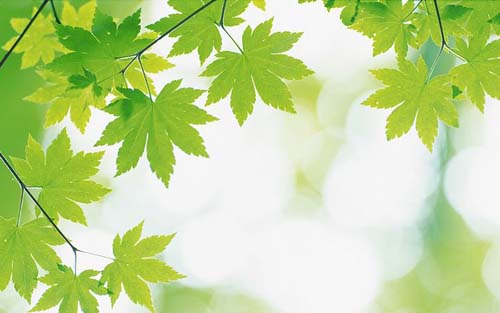 Quan saùt tranh vaø ñoaùn
xem, ñaây laø nöôùc naøo?
Tiết 4
Học hát: NỤ CƯỜI
			Nhạc: Nga
			Phỏng dịch lời: Phạm Tuyên
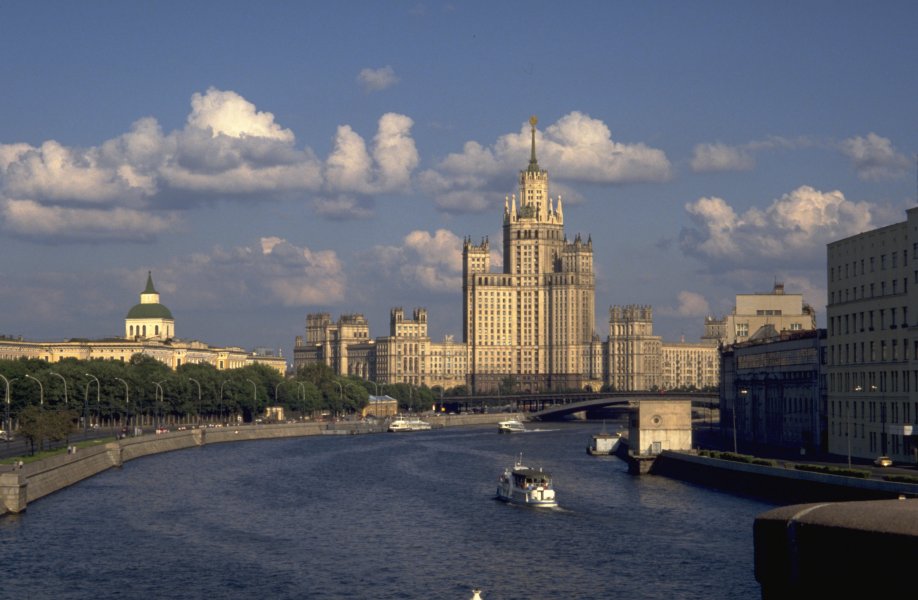 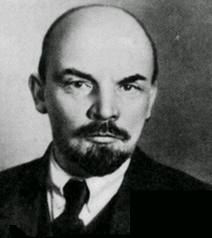 Sông Vôn ga
LEÂNIN
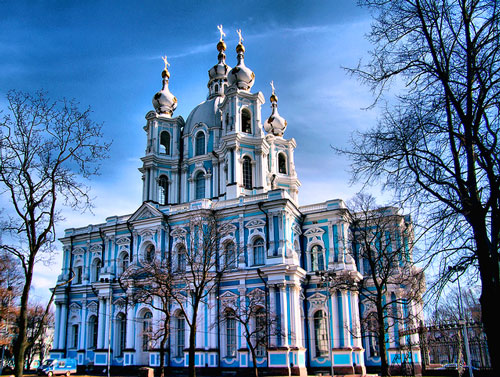 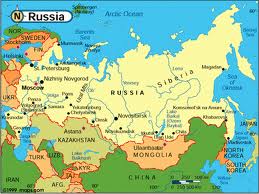 NƯỚC NGA
THỦ ĐÔ MATXCOVA
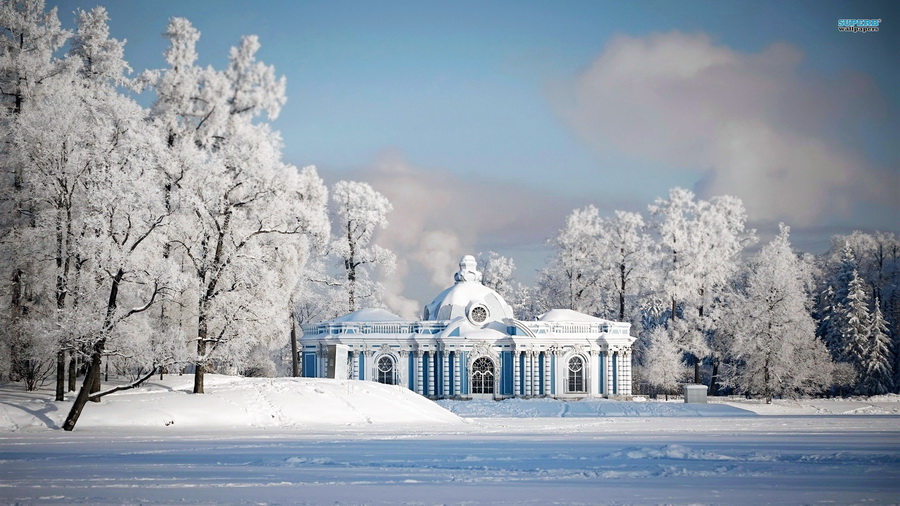 MÙA ĐÔNG
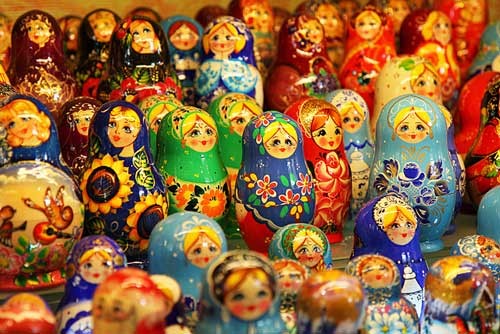 Búp bê
Matrioska
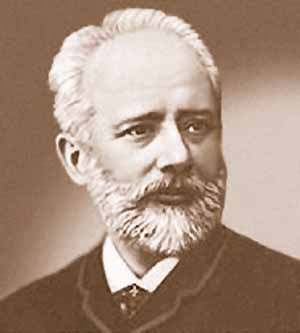 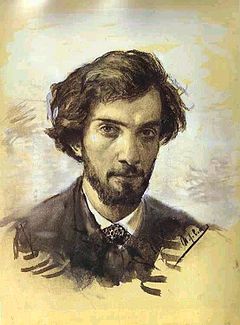 Nước Nga là quê hương của nhiều  nhà thơ, nhà văn, nhạc sĩ  nổi tiếng Traixcopki, họa sĩ Lê –vi-Tan..
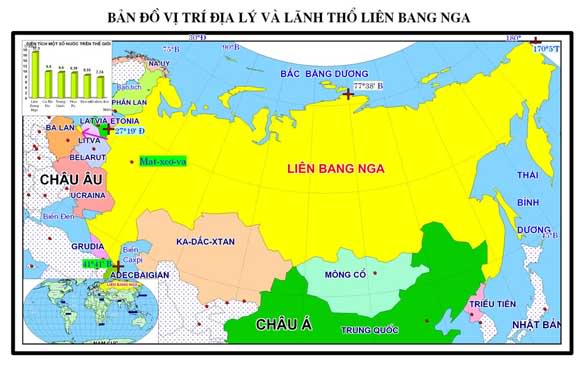 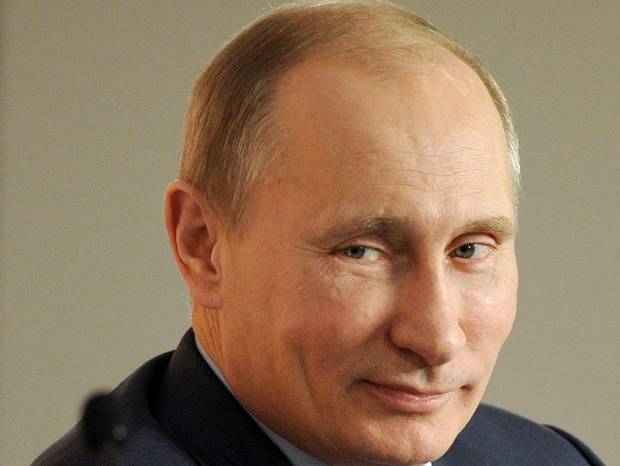 Tổng thống Vladimir Putin
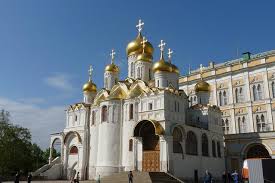 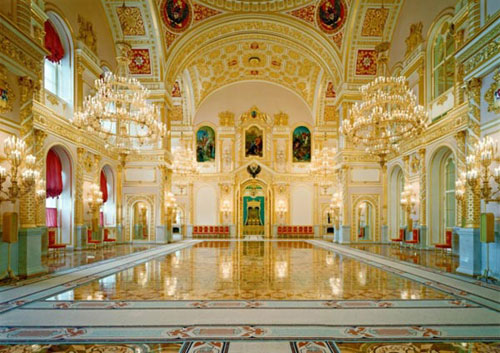 Cung ñieän Kremlin
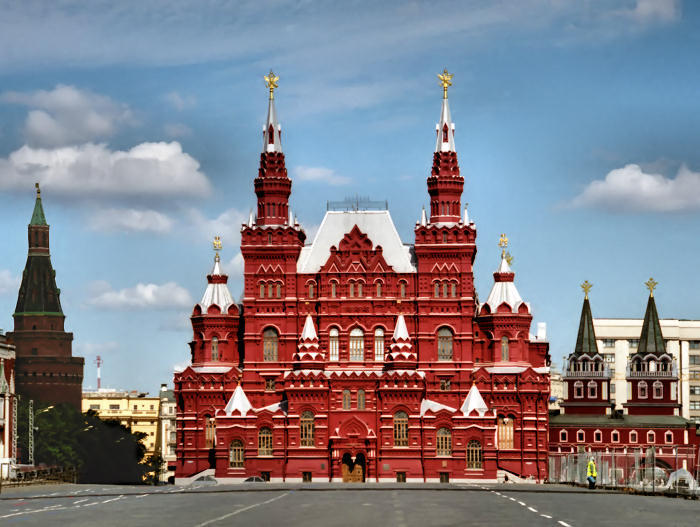 QUẢNG TRƯỜNG ĐỎ
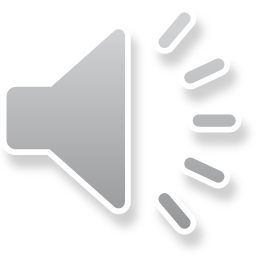 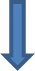 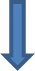 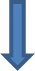 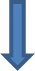 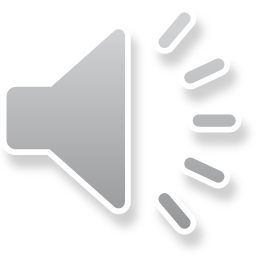 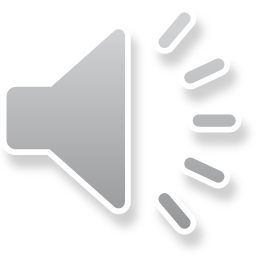 Cho trời sáng lên cùng với bao nụ cười. Cầu vòng thêm lung linh bao sắc ánh lên ở khắp trời
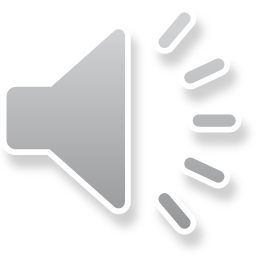 Nụ cười tươi, chúng ta cùng chung niềm vui. Trong cuộc sống đầm ấm yên vui ta cùng cất tiếng cười
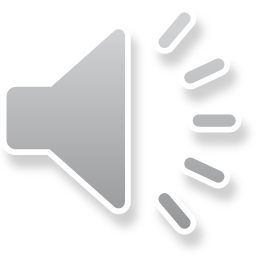 Để làn mây không bay đi xa, những giọt mưa bay bay bên ta. Để dòng nước từ con suối xinh thành dòng sông sóng xô
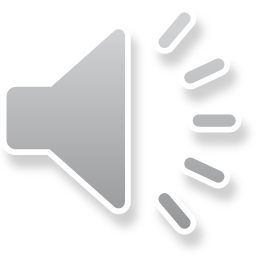 Tiếng cười vui luôn luôn bên ta, tiếng cười sẽ luôn luôn ngân xa, tiếng cười là bạn đường tháng năm của tuổi niên thiếu ta
Tiếng cười vui luôn luôn bên ta, tiếng cười sẽ luôn luôn ngân xa, tiếng cười là bạn đường tháng năm không thể nào xóa nhòa
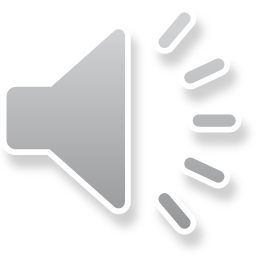 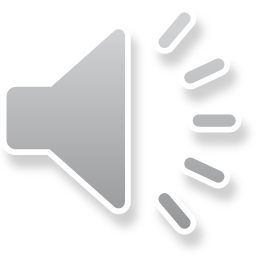 Cho trời sáng lên và áng mây tươi hồng. Đẩy lùi xa bao nhiêu u ám gió mưa và bão bùng.
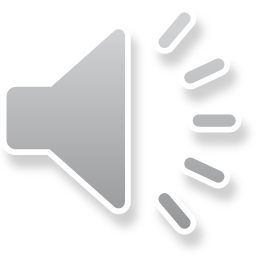 Rừng âm u, đã thức dậy đón ngày mới. Trong làn nắng lộng gió ban mai vang bài ca yêu đời.
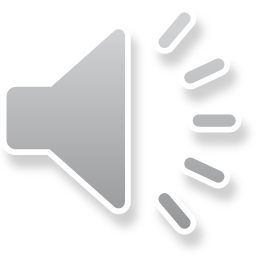 Để làn mây không bay đi xa, những giọt mưa bay bay bên ta. Để dòng nước từ con suối xinh thành dòng sông sóng xô
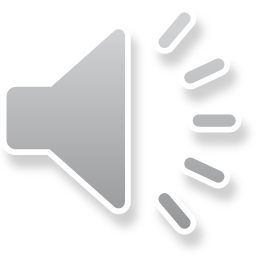 Tiếng cười vui luôn luôn bên ta, tiếng cười sẽ luôn luôn ngân xa, tiếng cười là bạn đường tháng năm của tuổi niên thiếu ta
Tiếng cười vui luôn luôn bên ta, tiếng cười sẽ luôn luôn ngân xa, tiếng cười là bạn đường tháng năm vẫn tràn ngập lòng ta
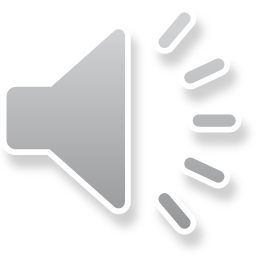 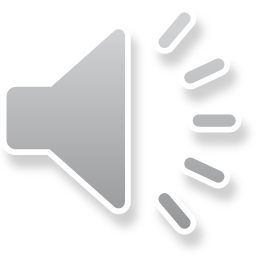 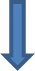 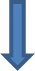 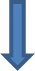 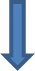 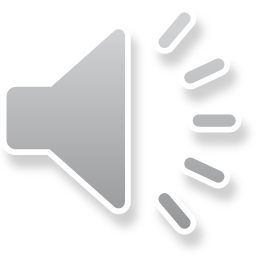 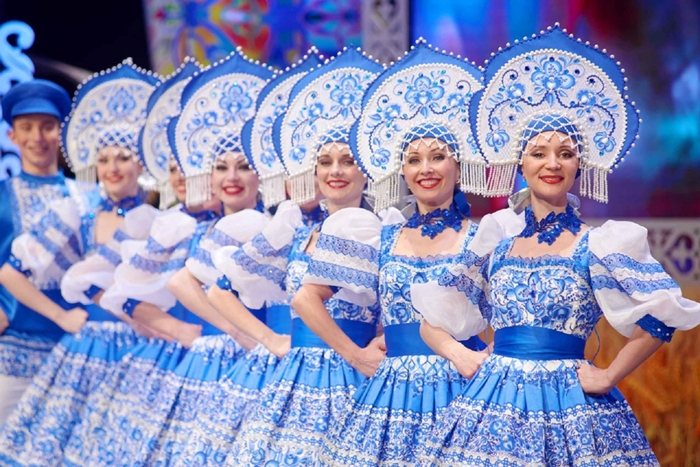 Mời các em nghe bài hát 
Nụ Cười bằng tiếng Nga
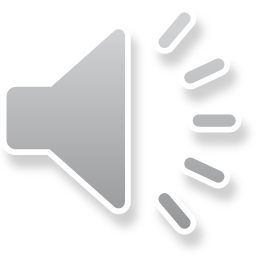 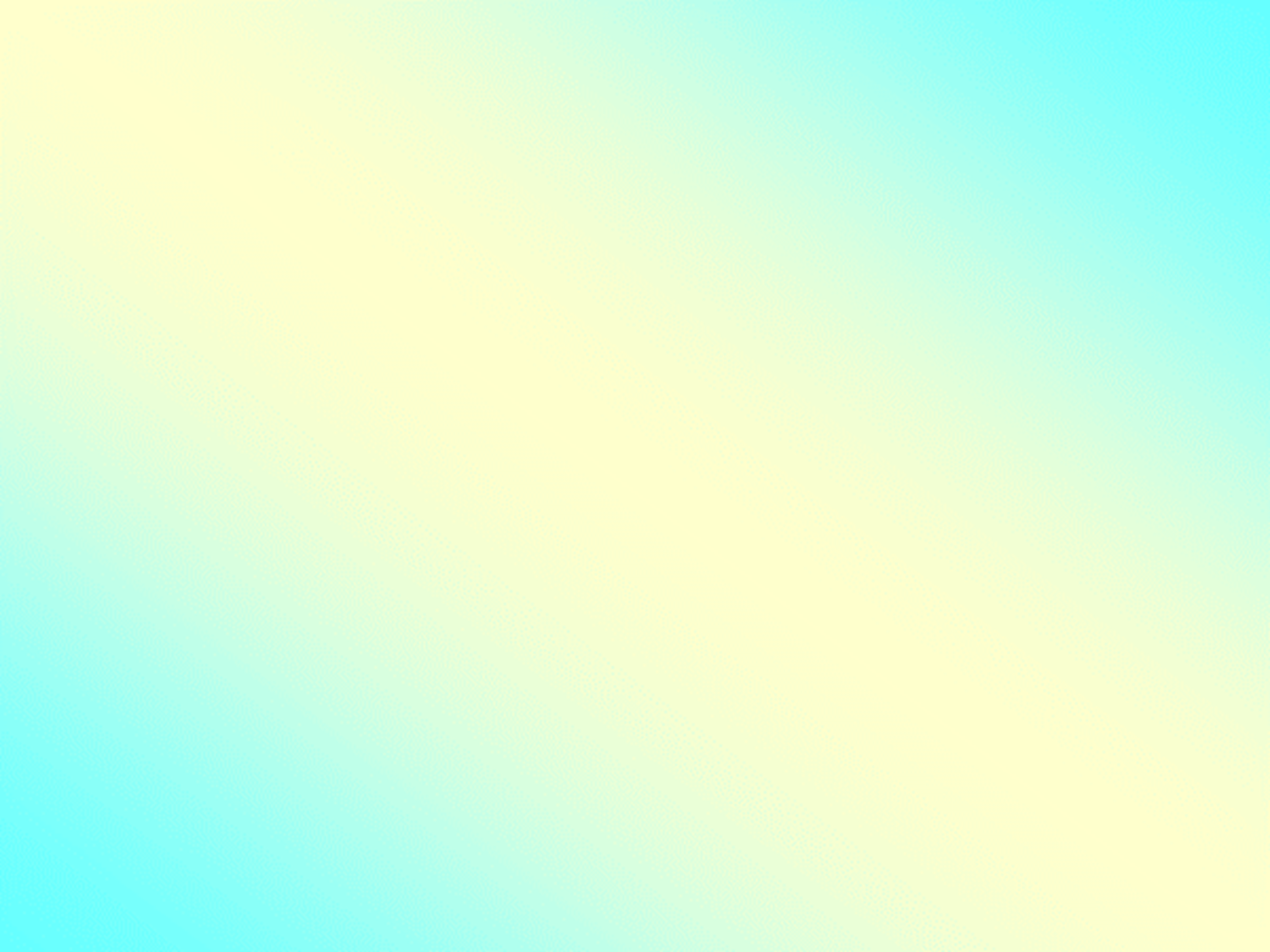 Hướng dẫn về nhà
Học thuộc bài hát.
Tìm các bài hát về nước Nga.
chép bài TĐN số 2.